ESCUELA NORMAL DE EDUCACIÓN PREESCOLAR
Licenciatura en educación preescolar
Ciclo escolar 2018 - 2019


Atención a la diversidad
Unidad II
"Y tú… ¿cómo formas parte de la discriminación? Diversidad y educación de los estudiantes en situación de desventaja"
Presentación discriminación por genero conceptos
Rosa Velia Rio Tijerina
 Larissa Elizabeth Dávila Patlám
#5
Competencias:
Redimensiona la problemática social y escolar de grupos en situación de vulnerabilidad y exclusión a través de contextualizar sus entornos de desarrollo y aprendizaje y de identificar factores causales que han puesto en cuestionamiento su educabilidad.
Cuestiona las perspectivas personales centradas en modelos esencialistas y de la teoría del déficit y logra apropiarse de los fundamentos y filosofía subyacente a las perspectivas interactivas y contextuales basadas en derechos, oportunidades, apoyos y diálogo social


Saltillo, Coahuila a 18 de noviembre del 2019
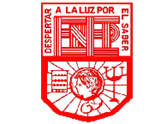 DISCRIMINACION POR GENERO CONCEPTOS, OPINIÓN PERSONAL:
Los roles de genero se han establecido consiente e inconscientemente a lo largo de nuestra historia. Algunas veces estos están tan marcados e interiorizados que no los podemos percibir fácilmente. Porque nuestra educación y nuestra cultura los han normalizado tanto que se considera que la condición femenina define negativamente y delimita dentro de un constructo social. Para lograr un cambio significativo es necesario comenzar a impartir una educación inclusiva donde el genero no sea un limitante, donde la mujer no sea un ‘’segundo sexo’’ sino parte una comunidad equitativa, donde uno es apoyo del otro, no un subordinado. Hay que concientizar a la sociedad, incluso a los más pequeños sobre que tienen la libertad de decidir sobre lo que quieren para su sexualidad y su futuro sin ser jerarquizado ni clasificado por su voluntad.